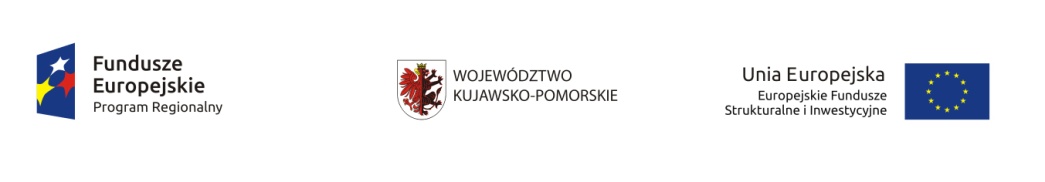 Stan wdrażania Polityki Terytorialnej w Województwie Kujawsko-Pomorskim

Toruń, kwiecień 2017 r.
Departament Rozwoju Regionalnego 
Urząd Marszałkowski Województwa Kujawsko-Pomorskiego
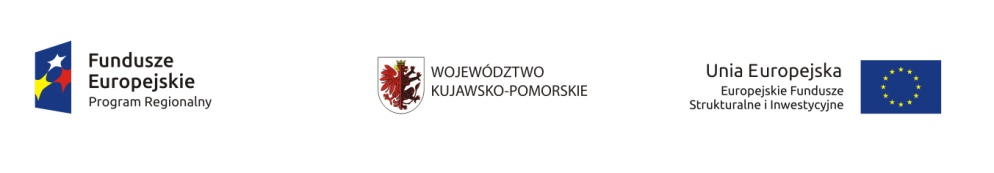 Założenia polityki terytorialnej
W dniu 30 października 2013 r. uchwałą Zarządu Województwa zostały przyjęte „Założenia polityki terytorialnej województwa kujawsko-pomorskiego na lata 2014-2020”

	Przedmiotowy dokument jest aktualizowany, w miarę potrzeby ,w zakresie dostosowania do możliwości realizacji założeń polityki terytorialnej w naszym regionie przy współudziale środków z RPO WK-P 2014-2020
Wymiar terytorialny
Jednym z najważniejszych założeń Polityki Spójności na lata 2014-2020, oprócz wymiaru społeczno-gospodarczego, jest szerokie uwzględnienie w jej ramach wymiaru terytorialnego.

Podejście terytorialne zakłada odejście od postrzegania obszarów przez pryzmat wyłącznie granic administracyjnych na rzecz ich indywidualnych potencjałów, barier i wzajemnych zależności (przekraczanie granic).

Relacje te mogą zachodzić zarówno na płaszczyźnie instytucjonalnej, programowej, jak i na poziomie konkretnych interwencji: infrastrukturalnych, społecznych, edukacyjnych, zwiększających pozytywne oddziaływanie pomiędzy obszarami (współpraca).
Poziomy polityki terytorialnej
Zgodnie z ustaleniami w Strategii rozwoju województwa kujawsko-pomorskiego do roku 2020 – Plan Modernizacji 2020+ w warunkach naszego regionu proces planowania i wdrażania polityki terytorialnej odbywa się na czterech poziomach.
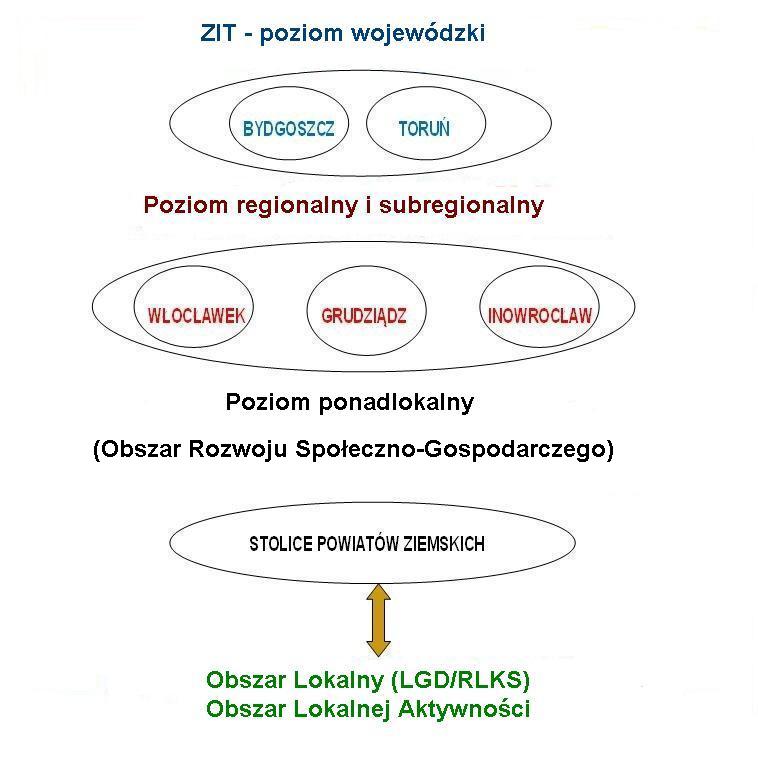 Na każdym poziomie polityki terytorialnej realizowane są  zadania odpowiadające specyfice  danego obszaru. W tym celu zidentyfikowane zostały problemy oraz kierunki rozwoju w ramach strategii obszarowych.
W ramach polityki terytorialnej dla podjęcia działań w zakresie zarządzania rozwojem na poszczególnych poziomach zostały:

podpisane porozumienia pomiędzy jednostkami samorządów terytorialnych wyrażającymi chęć współpracy w ramach wdrażania polityki terytorialnej województwa kujawsko-pomorskiego na lata 2014-2020;
przygotowane strategie rozwoju dla obszarów w ramach poziomu regionalnego/subregionalnego i powiatowego.
Stan wdrażania Polityki Terytorialnej w 2017 r.
Z uwagi na pojawiające się  rozbieżności zapisów Strategii z Opiniami przyjętymi przez Zarząd Województwa Kujawsko-Pomorskiego, a także rozstrzygnięcie części konkursów nastąpiła konieczność dostosowania zapisów Strategii OSI i ORSG (w szczególności lista podstawowa w Strategii) do przyjętych przez Zarząd Opinii  jak również o aktualizację zapisów Strategii pod kątem informacji zawartych we wnioskach o dofinansowanie zakwalifikowanych do wsparcia. Nadesłane Strategie do dnia 19 stycznia br. poddane zostały weryfikacji.
Dnia 12 kwietnia 2017 r. Zarząd Województwa Kujawsko-Pomorskiego przyjął opinie aktualizujące nadesłanych Strategii OSI i ORSG.
Obszary poddane ocenie przez Zarząd WK-P
* z wyłączeniem oświetlenia ulicznego
Monitoring Strategii OSI i ORSG
Sprawdzanie postępów wdrażania w Polityce Terytorialnej odbywa się na podstawie sprawozdań monitoringowych przez Sygnatariuszy Porozumienia OSI i ORSG  do Instytucji Zarządzającej. W chwili obecnej nadesłane sprawozdania są w trakcie analizy.
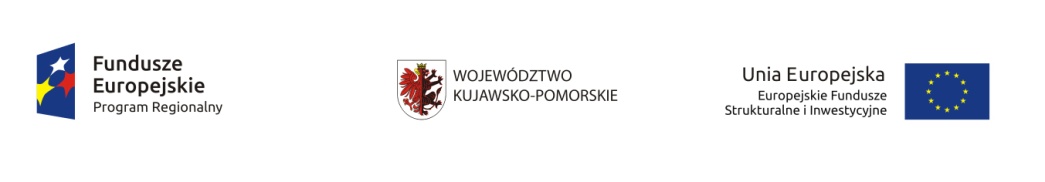 Zintegrowane Inwestycje Terytorialne
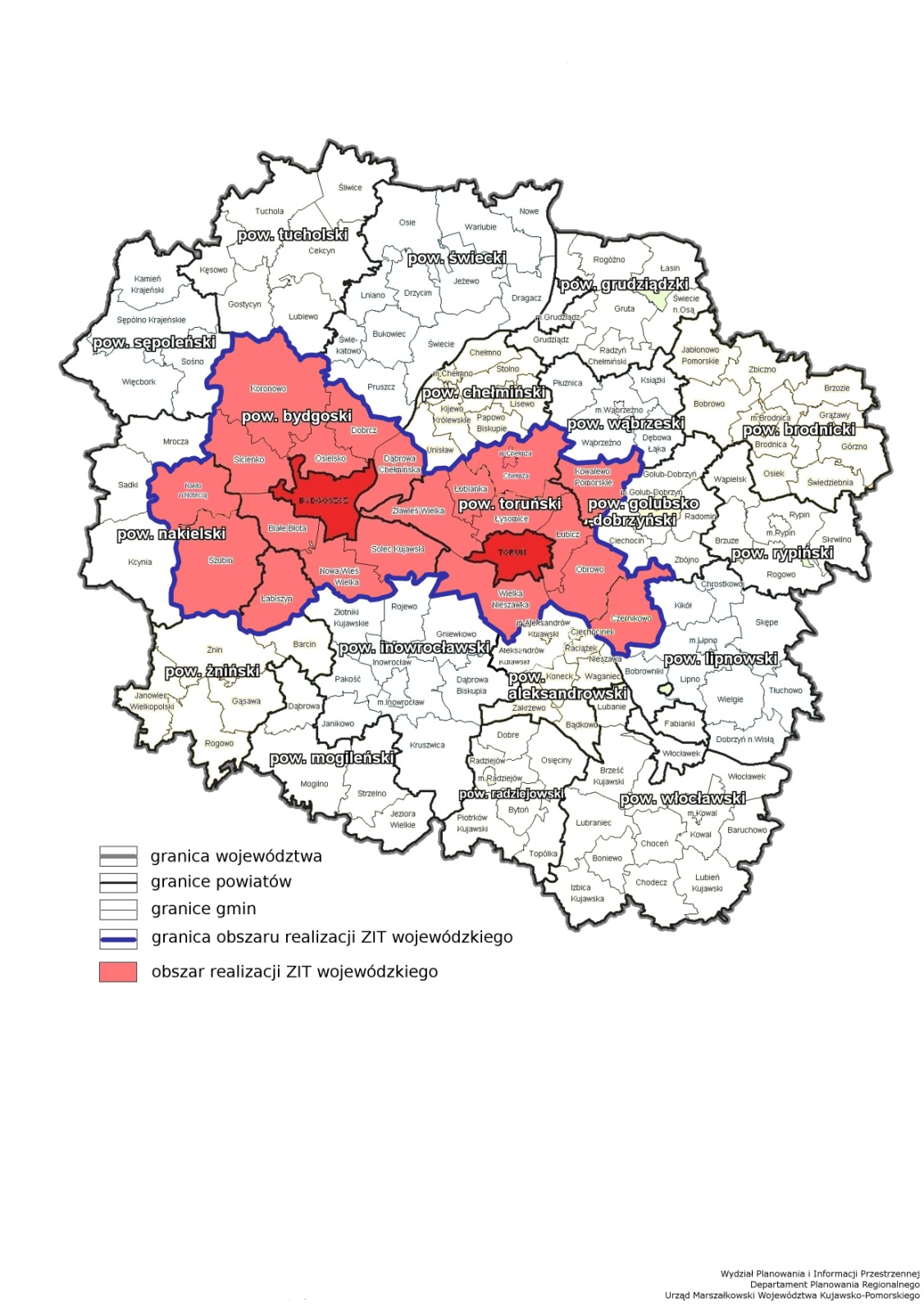 Obszar realizacji ZIT dla Bydgoszczy, Torunia i obszaru powiązanego z nimi funkcjonalnie wyznaczony został uchwałą Nr 15/463/14 Zarządu Województwa Kujawsko-Pomorskiego z 8.04.2014 r. 

Porozumienie w sprawie realizacji ZIT dla Bydgosko-Toruńskiego Obszaru Funkcjonalnego zostało zawarte pomiędzy 25 jednostkami samorządu terytorialnego wchodzącymi w skład Związku ZIT - 8.04.2014 r., następnie Porozumienie aneksowano w dniach: 29.06.2015 r.,  31.05.2016 r. oraz 08.12.2016 r.
Strategia ZIT
Jednym z warunków uruchomienia środków z RPO w ramach ZIT było przygotowanie Strategii ZIT przez przedstawicieli samorządów z obszaru ZIT oraz jej pozytywne zaopiniowanie przez IZ RPO WK-P i ministra właściwego ds. rozwoju.

Strategia ZIT została ostatecznie przekazana przez IP ZIT do zaopiniowania przez IZ RPO i MR 31.05.2016 r. 

 IZ RPO WK-P pozytywnie zaopiniowała Strategię ZIT dla BTOF uchwałą Nr 29/1089/16 Zarządu Województwa Kujawsko-Pomorskiego z 20.07.2016 r. 

 Strategia ZIT uzyskała również pozytywną opinię Ministra Rozwoju, wydaną 14.07.2016 r.
Stan wdrażania ZIT
W dniu 14 czerwca 2016 r. podpisano Aneks do Porozumienia w sprawie powierzenia zadań IP w ramach instrumentu ZIT Regionalnego Programu Operacyjnego Województwa Kujawsko-Pomorskiego na lata 2014 – 2020. 
W dniu 14 lipca 2016 r. Minister Rozwoju wydał opinię w zakresie zgodności Strategii ZIT z Umową Partnerstwa oraz możliwości finansowania projektów z krajowych programów operacyjnych.
W dniu 20 lipca 2017 r. Zarząd Województwa Kujawsko-Pomorskiego przyjął opinię w sprawie Strategii ZIT.
W dniu 7 grudnia 2016 r. Zarząd Województwa Kujawsko-Pomorskiego przyjął uchwałę Nr 48/1889/16 w sprawie zaopiniowania przez Instytucję Zarządzającą RPO WK-P zaktualizowanej Strategii Zintegrowanych Inwestycji Terytorialnych Bydgosko-Toruńskiego Obszaru Funkcjonalnego w zakresie Zintegrowanych Inwestycji Terytorialnych w ramach Regionalnego Programu Operacyjnego Województwa Kujawsko-Pomorskiego 2014-2020.
W dniu 8 grudnia 2016 r. podpisano Aneks do porozumienia w sprawie powierzenia zadań Instytucji Pośredniczącej w ramach instrumentu ZIT Regionalnego Programu Operacyjnego Województwa Kujawsko-Pomorskiego na lata 2014 – 2020.
Projekty pozakonkursowe w ramach ZIT
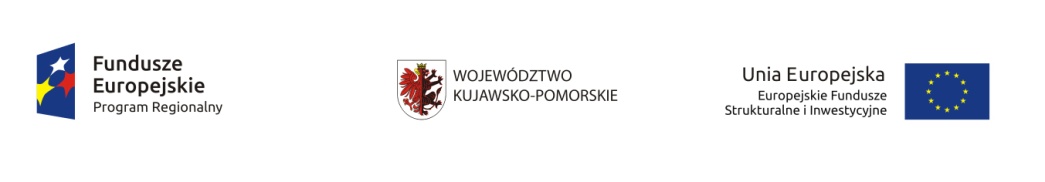 Konkursy w Polityce Terytorialnej i ZIT
Do 11 kwietnia 2017r. ogłoszono łącznie 
31 naborów*, na kwotę dofinansowania 618 179 273,70 zł, w tym:

13 konkursów w ramach ZIT
 8 współfinansowanych z EFRR, na kwotę 163 947 385,62 zł
 6 współfinansowanych z EFS, na kwotę  41 901 097,13 zł
18 konkursów w ramach OSI i ORSG
 8 współfinansowanych z EFRR, na kwotę 199 399 690,90 zł
 11 współfinansowanych z EFS, na kwotę 212 931 100,00 zł
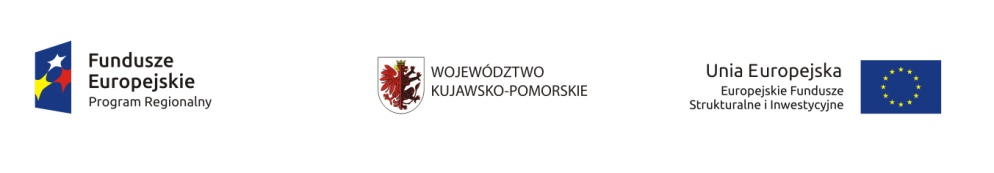 Ogłoszone konkursy w Polityce Terytorialnej
* w tym 2 konkursy o charakterze zintegrowanym
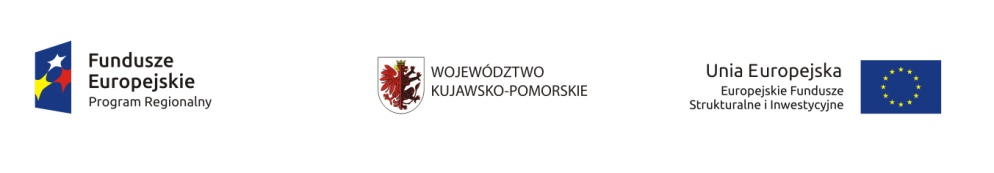 Rozstrzygnięte konkursy w Polityce Terytorialnej
Do 11 kwietnia 2017r. rozstrzygnięto łącznie 
15 konkursów, na kwotę dofinansowania 147 964 642,30 zł, w tym:

5 konkursów w ramach ZIT
 3 współfinansowanych z EFRR, na kwotę 59 776 202,40 zł
 2 współfinansowanych z EFS, na kwotę  5 685 390,53 zł
10 konkursów w ramach OSI i ORSG
 3 współfinansowanych z EFRR, na kwotę 67 661 557,59 zł
 7 współfinansowanych z EFS, na kwotę 14 841 491,78 zł
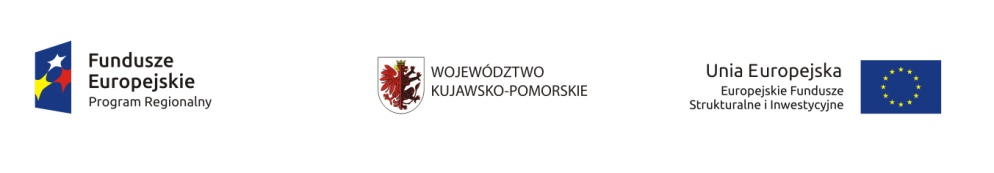 Planowane do ogłoszenia konkursy w Polityce Terytorialnej OSI/ORSG na 2017
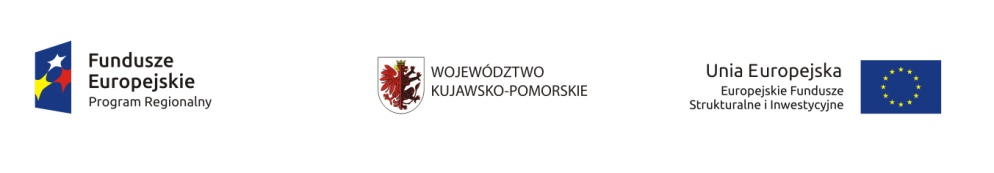 Planowane do ogłoszenia konkursy w ramach ZIT na 2017
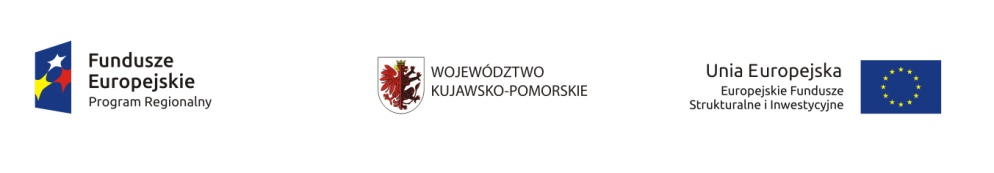 Dziękuję za uwagę
Departament Rozwoju RegionalnegoUrząd Marszałkowski Województwa Kujawsko-Pomorskiego w Toruniu